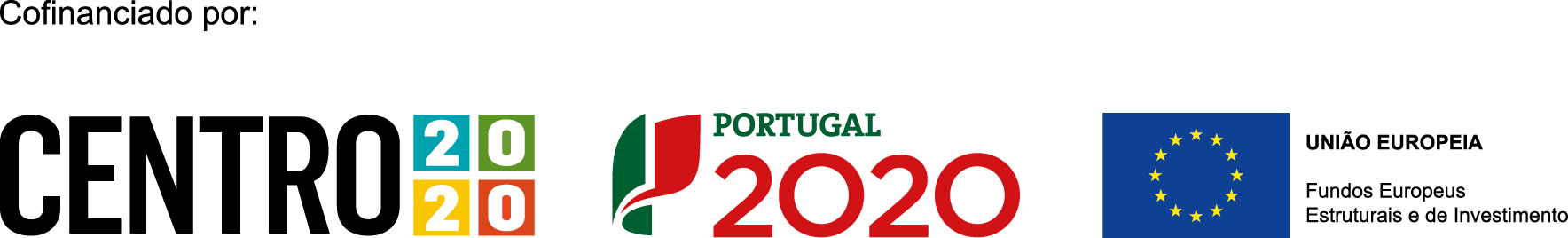 Designação do projeto: Reforço da Competitividade das PME's Código do projeto: CENTRO-02-0853-FEDER-072439
Objetivo principal: Criação de uma unidade industrial para o fabrico de estruturas modelares
Região de intervenção: Centro
Entidade beneficiária: SOLCRIAT, LDA
Data de aprovação : 11-03-2021
Data de início 16-03-2021Data de conclusão 10-03-2023
Custo total elegível 699.800,00 €
Apoio financeiro da União Europeia FEEI –212.925,50 €
Os objetivos do presente projeto de investimento são:
- Instalar uma unidade produtiva eficiente ao nível da produtividade e das condições de trabalho;- Produzir um produto diferenciado, com maior durabilidade e amigo do ambiente, com capacidade de ir ao encontro das expetativas dos clientes, introduzindo para tal melhoramentos significativos em especificações técnicas, componentes e materiais;- Penetrar em pelo menos três mercados, nomeadamente em dois além-fronteiras;- Implementar ações concertadas e programadas no domínio do marketing e do marketing internacional e na gestão do relacionamento com os clientes, tornando-o personalizado e de proximidade, numa perspetiva de business to business;- Apostar em ações de eficiência ambiental e energética, de forma a garantir que a peugada ambiental da empresa é a menor possível;- Contribuir para a criação de emprego e coesão social numa região de baixa densidade que carece deste tipo de investimento gerador de riqueza.